PIS/COFINS e os créditos no agronegócio
Nereida Horta
Advogada e Professora
Princípio da Não Cumulatividade
Artigo 195, §12:” A lei definirá os setores da atividade econômica para os quais as contribuições incidentes na forma dos incisos I, b; e IV do caput, serão não-cumulativas.”
Créditos – artigo 3º das Leis n. 10.637/2002 e 10.833/2003
Tema n. 756 (RE 841.979): 
“I. O legislador ordinário possui autonomia para disciplinar a não cumulatividade a que se refere o art. 195, § 12, da Constituição, respeitados os demais preceitos constitucionais, como a matriz constitucional das contribuições ao PIS e COFINS e os princípios da razoabilidade, da isonomia, da livre concorrência e da proteção à confiança;
Créditos Controversos do Agronegócio
FRETE
Aquisição de matérias-primas, material intermediário, material de reposição e manutenção, dentre outros
Frete entre estabelecimentos da empresa: i) na transferência de insumos ou durante o processo produtivo; ii) de pessoal; iii) na transferência de produtos acabados; e iv) na ‘formação de lote’
Frete de produtos sujeito ao crédito presumido ou alíquota zero
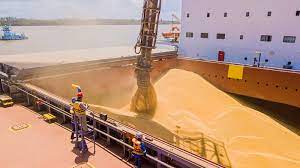 Créditos Controversos do Agronegócio
Frete para exportação

“Art. 6º A COFINS não incidirá sobre as receitas decorrentes das operações de:
I - exportação de mercadorias para o exterior;
II - prestação de serviços para pessoa física ou jurídica residente ou domiciliada no exterior, cujo pagamento represente ingresso de divisas;
III - vendas a empresa comercial exportadora com o fim específico de exportação.”
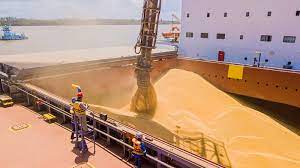 Créditos controversos
Arrendamento Rural: possibilidade - Acórdão n. 9303-007.535, 17/10/2018: 
Despesa com FIAGRO - Fundo de Investimento nas Cadeias Produtivas Agroindustriais Imobiliário (FII)?
CBIOS – despesa decorrente da aquisição obrigatória pelos distribuidores de combustíveis?
Operações com finalidade de hedge, especialmente hedge Accounting, deveriam compor a despesa com o produto pois o impacto econômico das operações são contrapostos ao impacto econômico dos produtos.
Utilização dos créditos presumidos
Ato Declaratório Interpretativo SRF nº 15/2005, ainda vigente:
"Art. 1º O valor do crédito presumido previsto na Lei nº 10.925, de 2004, arts. 8º e 15, somente pode ser utilizado para deduzir da Contribuição para o PIS/Pasep e da Contribuição para o Financiamento da Seguridade Social (Cofins) apuradas no regime de incidência não-cumulativa.
Art. 2º O valor do crédito presumido referido no art. 1º não pode ser objeto de compensação ou de ressarcimento, de que trata a Lei nº 10.637, de 2002, art. 5º, § 1º, inciso II, e § 2º, a Lei nº 10.833, de 2003, art. 6º, § 1º, inciso II, e § 2º, e a Lei nº 11.116, de 2005, art. 16."

- Alteração pela Lei n 12.431/2011 que introduziu a suspensão para aves e suínos, e cadeia da soja.
Utilização dos créditos presumidos
STJ, AgInt nos EDcl no RECURSO ESPECIAL Nº 1.693.878 – RS, j. 12/06/2020.
TRIBUTÁRIO. PIS. COFINS. CRÉDITO PRESUMIDO.RESSARCIMENTO. COMPENSAÇÃO. PRAZO PRESCRICIONAL QUINQUENAL. DECRETO N. 20.910/1932. ART. 56-A DA LEI N. 12.350/2010. PUBLICAÇÃO DA MEDIDA PROVISÓRIA N. 517/2010. TERMO INICIAL. (...).2. Segundo o art. 56-A da Lei n. 12.350/2010, com a redação da Medida Provisória n. 517/2010, convertida na Lei nº 12.431/2011, o saldo de créditos presumidos da Contribuição ao PIS e da COFINS, apurado a partir do ano-calendário de 2006, em conformidade com o § 3º do art. 8º da Lei n. 10.925/2004, que disciplina a desoneração da cadeia produtiva da agroindústria, poderá ser ressarcido ou compensado relativamente a outros créditos apurados nos anos-calendário de 2006 a 2008, a partir de 1º/01/2011, e, do ano-calendário de 2009 até a publicação da lei, a partir de 1º/01/2012.”

- Houve Embargos de Declaração – sem efeitos modificativos.
Muito obrigada!

Nereida Horta

Nereida.horta@cblm.com.br
11-98142-3442